Entertainment Center Instructions
February 2018
Features
Smart 4K TV with Cable and Internet access
DVD Blu-ray Player
Wireless & Wired Microphones
CD Players with Karaoke or DJ
External Systems Connect
Computer Display and Audio
MP4 Music Player
Other
TV and DVD Control
TV button
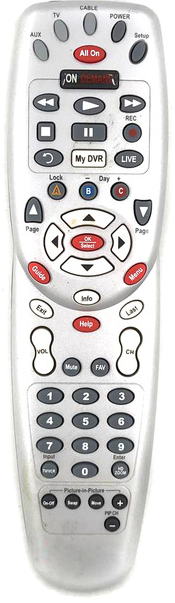 Power
Power On TV
Press Comcast remote TV button then Power Button
Comcast box light goes on TV goes on
If TV fails to go on Press TV remote power button
Power Off TV
Press Comcast remote TV button then Power Button
Comcast box light goes off TV goes off
If TV fails to go off Press TV remote power button
To select TV source: Cable, DVD, Internet use TV remote
Press menu button to open options at screen bottom
Use left and right buttons to navigate, go left to Source
When Sources appear above, press up button on remote
Use left and right buttons to navigate and pick a Source
When desired Source is found press center button
Press down button to get back to options screen at bottom
Press menu button to close options at screen bottom
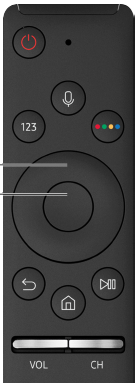 Power
Up
Navigate
Center
L
R
Dn
Return
Menu
TV Connections
USB 1
USB 2
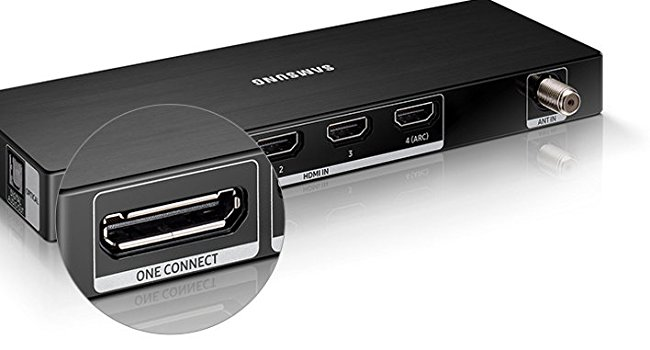 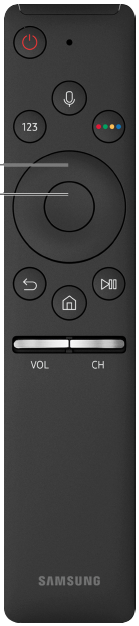 Audio
Optical
HDMI 1-4   RF Ant
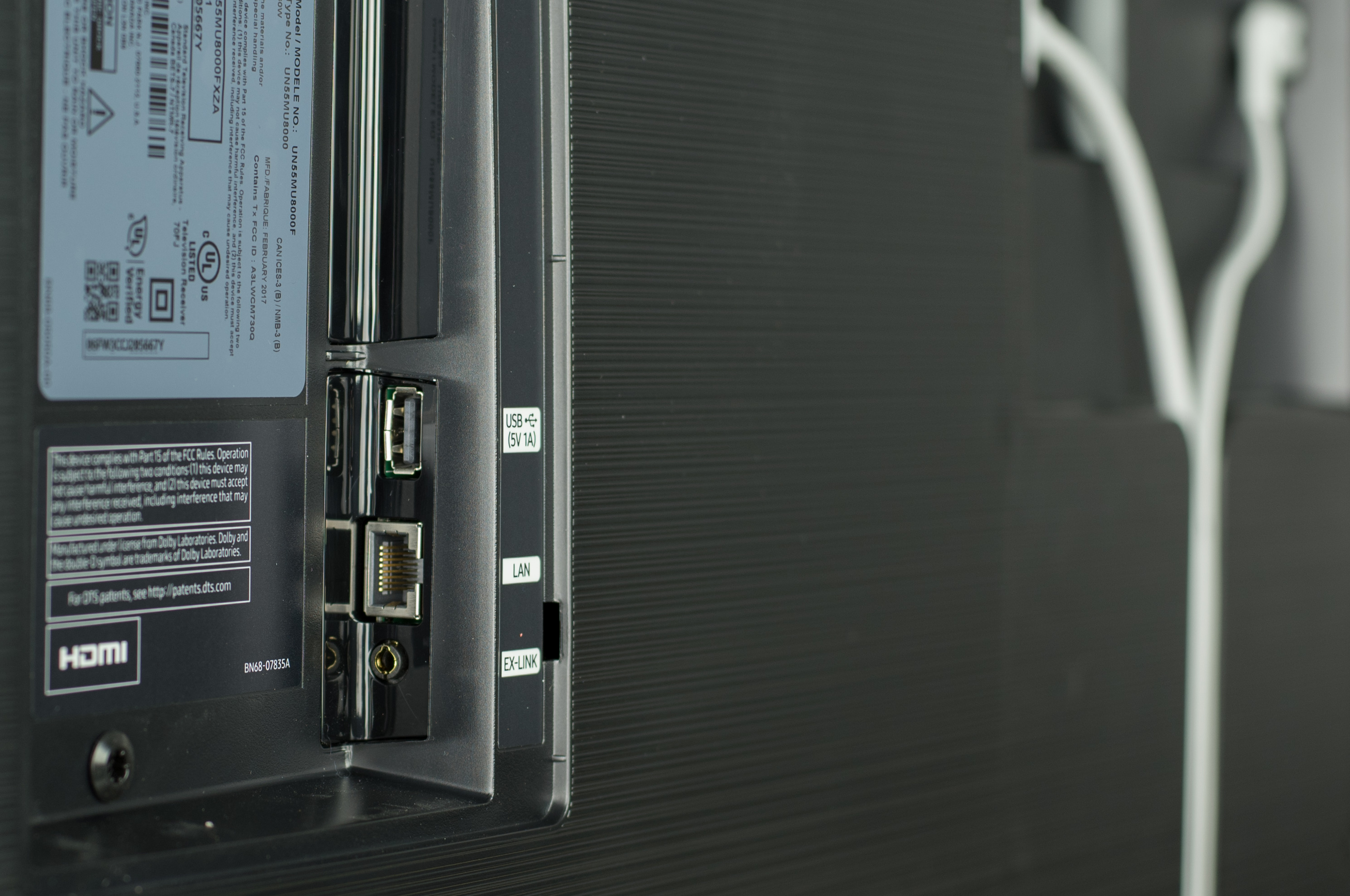 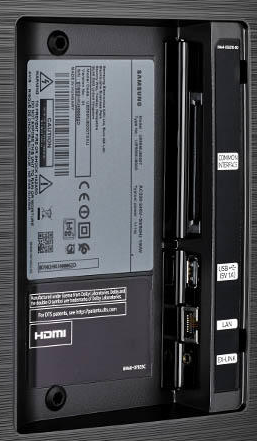 Connect Box
Power
Ethernet
Power AMP
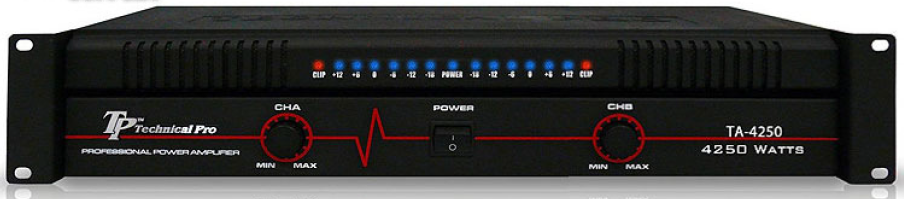 Right
Left
Power
PA System Instructions
Examine speakers to ensure they are safely attached
Open Credenza doors to ensure equipment does not overheat
Turn on as needed TV & DVD, then PA Power Strip, then Power AMP
Ensure all devices are powered on
Use Power AMP to control ROOM Volume
Left and Right Volume Must Match, turn down to 9 o’clock when done
If needed see detailed settings in the following pages
When done turn off All power including Power AMP

CAUTION DO NOT use microphones closer than 15 feet to speakers
Microphone Use
If no sound go to details
SR 40 PRO 2 Microphone 1  & 2 (use these first)
Slide switch up on mic for on and verify light goes on at receiver
If light fails to go on or goes on then off replace batteries
If needed adjust volume on power AMP
Slide mic switch down for off, verify light goes off at receiver
Audio Technica Mic A (use only if needed & see wired mic)
Verify Mic A volume is set properly (see detailed instructions)
Press button at bottom of mic until light goes on at receiver
If light fails to go on or goes on then off replace batteries
If needed adjust volume on power AMP
Press button again to turn off mic, verify light goes off at receiver 
Wired Mic
When not using set its volume to 0 or turn off mic switch on Numark
If using Mic A then remove wired mic from cabinet & place near users
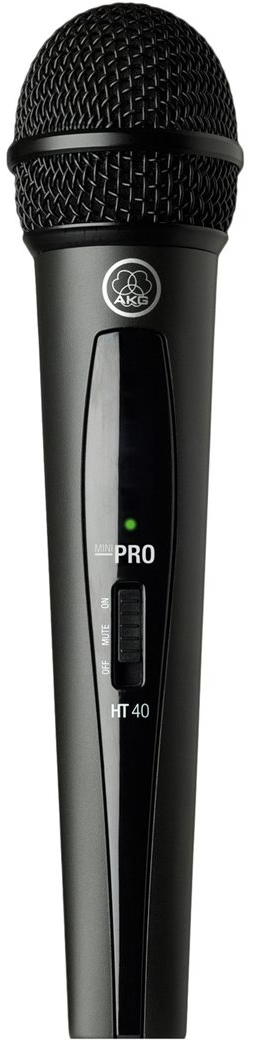 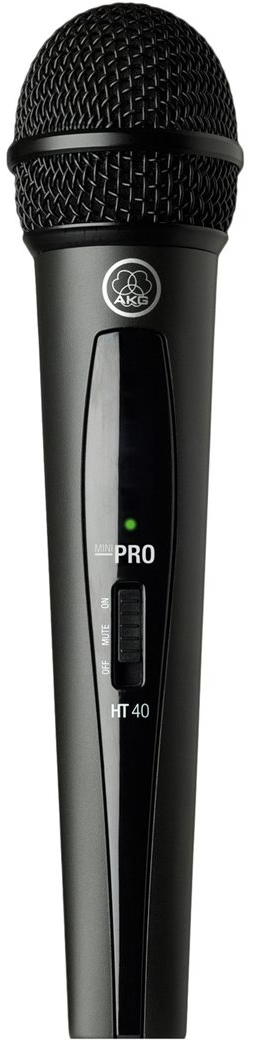 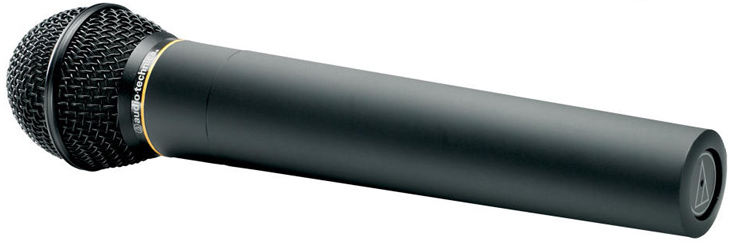 Turn off MICs when done or batteries will fail
Entertainment Use
If no sound go to details
TV or DVD (turn on TV, if needed DVD, and then PA)
Turn down TV speakers to 1, 2, or 3 (too much echo)
If needed adjust volume on power AMP
CD 1 or 2 (turn on PA)
On Numark select CD 1 and or 2 switch and press play
If needed adjust volume on power AMP
When done switch CH 1 & 2 to Phono / Line so TV & DVD work
External device - computer MP players (turn on PA)
Find cable quick disconnect near center of hutch
Find external device cable near center of hutch
Disconnect cable from DVD and connect external device cable
If needed adjust volume on power AMP
When done reconnect DVD player so DVD works
System Configuration
External 1
Cables

TV to Numark: RCA-RCA
DVD To Numark: RCA-RCA female link (2) RCA-RCA
External 1: RCA-mini stereo male
External 2: None
Numark to YAMAHA: RCA-RCA  RCA-Phone Plug (2)
Wired Mic to Numark: XLR-XLR (1) Y-XLR (1)
Wireless Mic A to Numark: XLR-XLR (1)
Wireless Mic 1 & 2: XLR-XLR (2)
YAMAHA to AMP: XLR-RCA  (2)
TV
DVD
Wired Mic
Quick Disconnect Cable
CH2
CH1
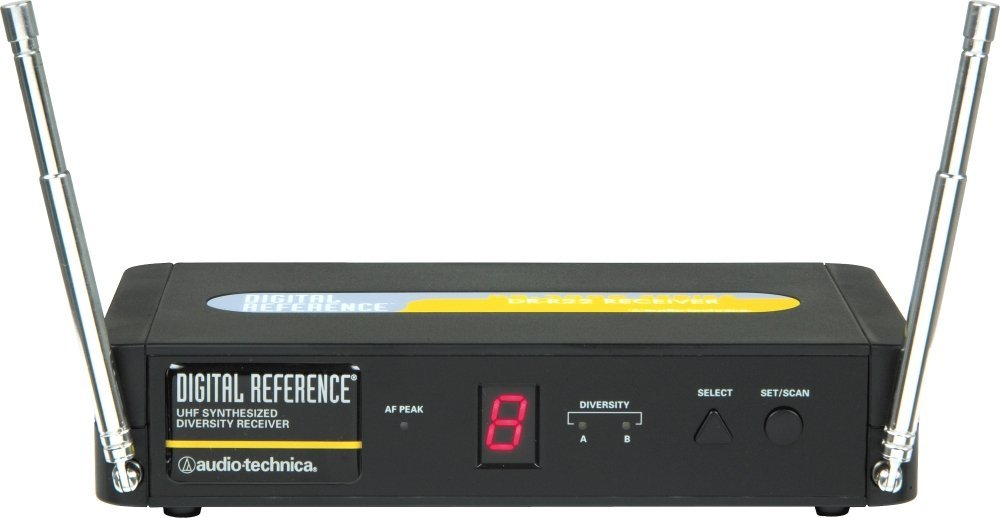 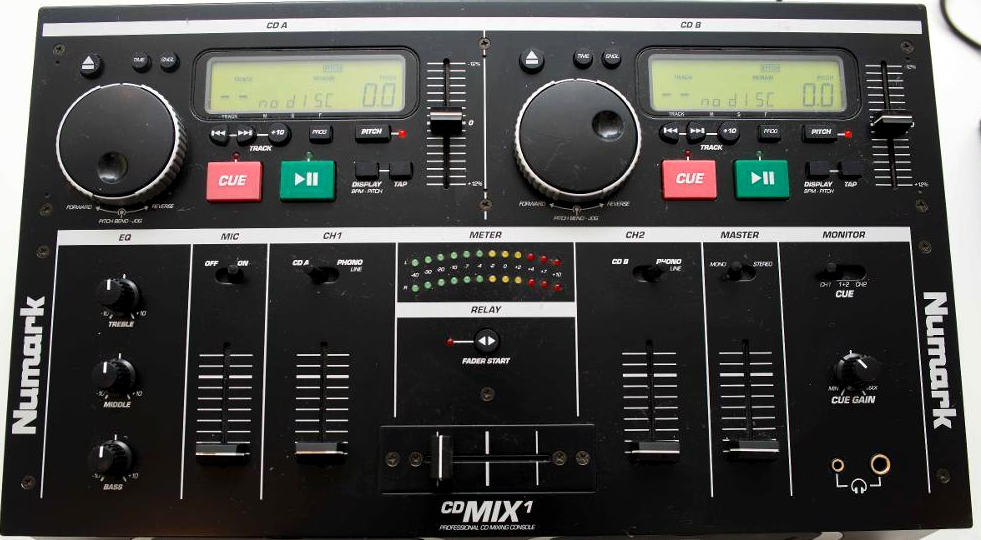 Mic
Wireless Mic A
Numark
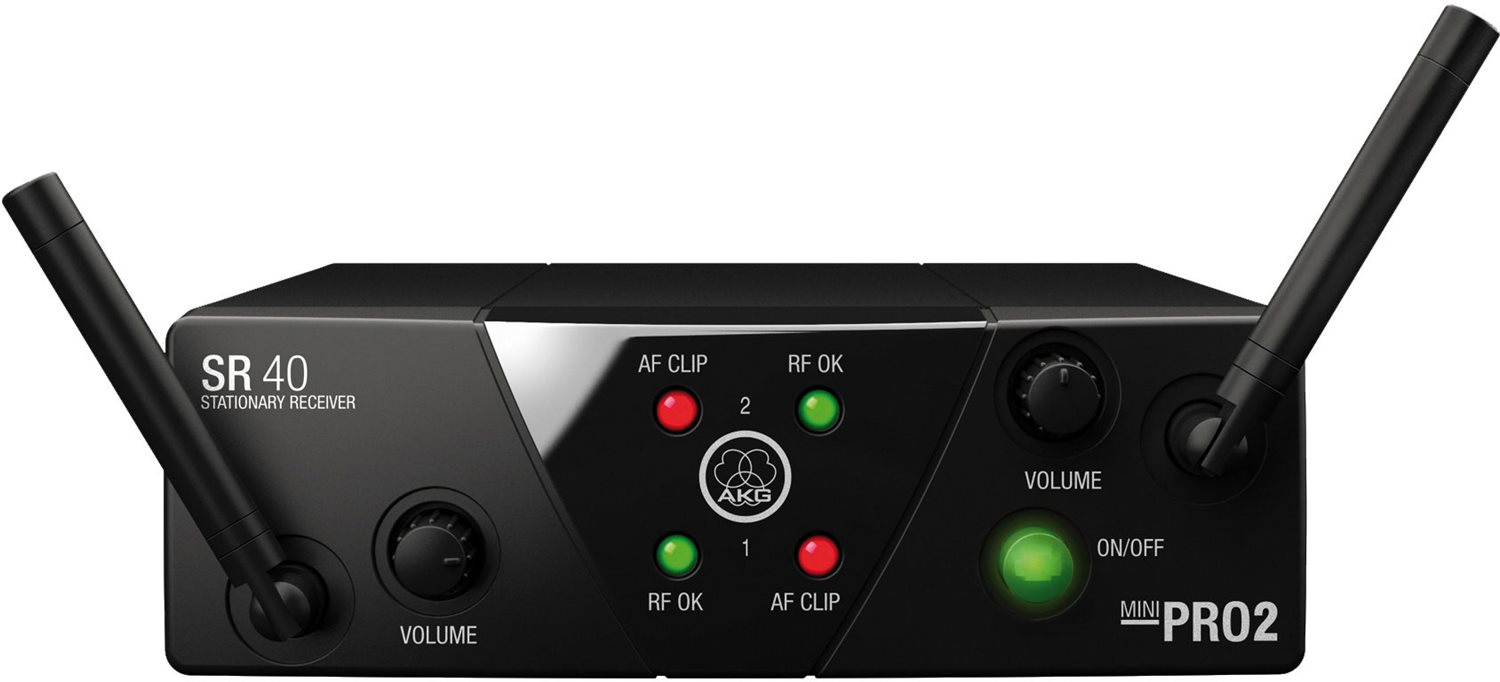 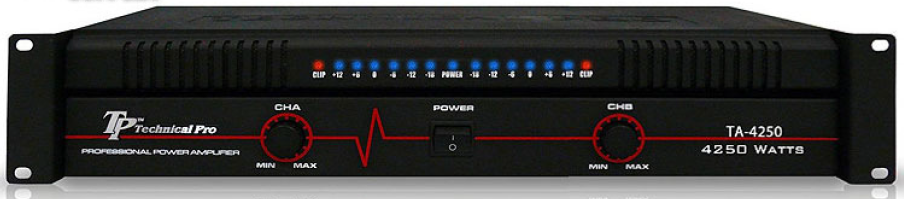 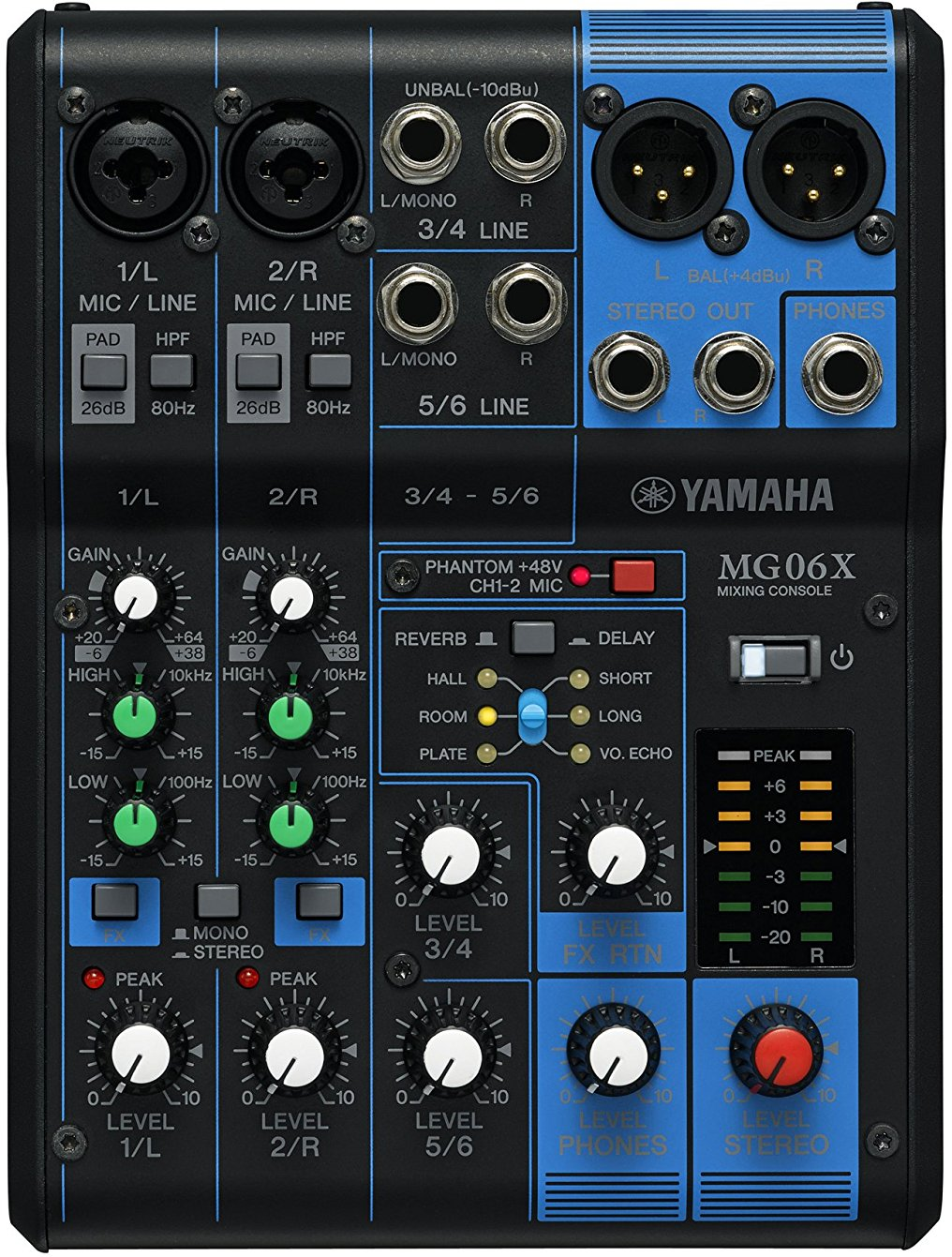 Wireless Mic 1
Wireless Mic 2
AMP
Speaker R
Speaker L
External 2
YAMAHA
Volume Controls
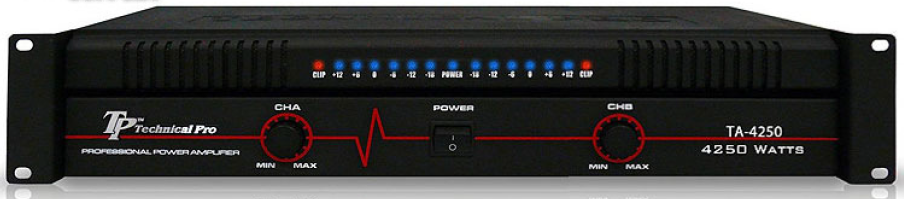 USE AMP TO CONTROL ROOM VOLUME
Left
Right
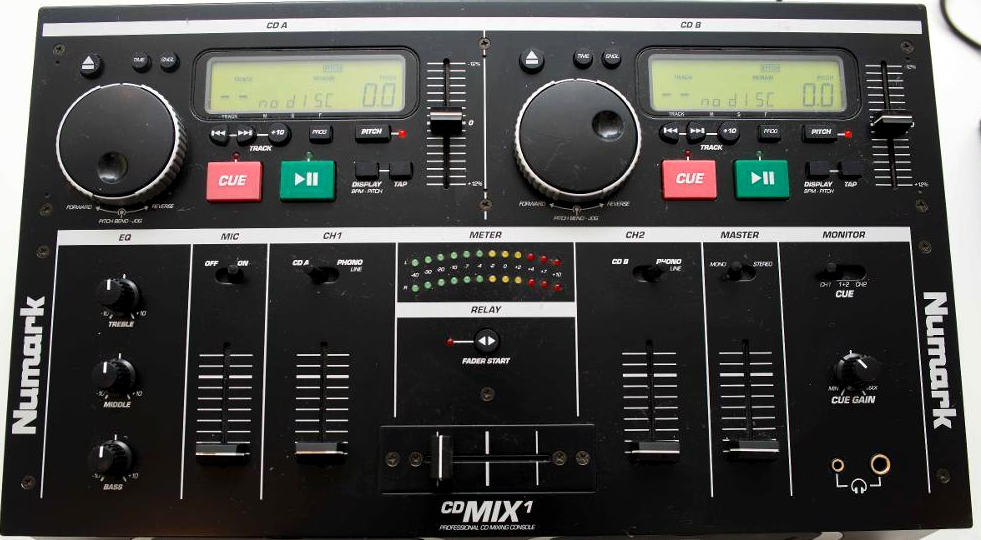 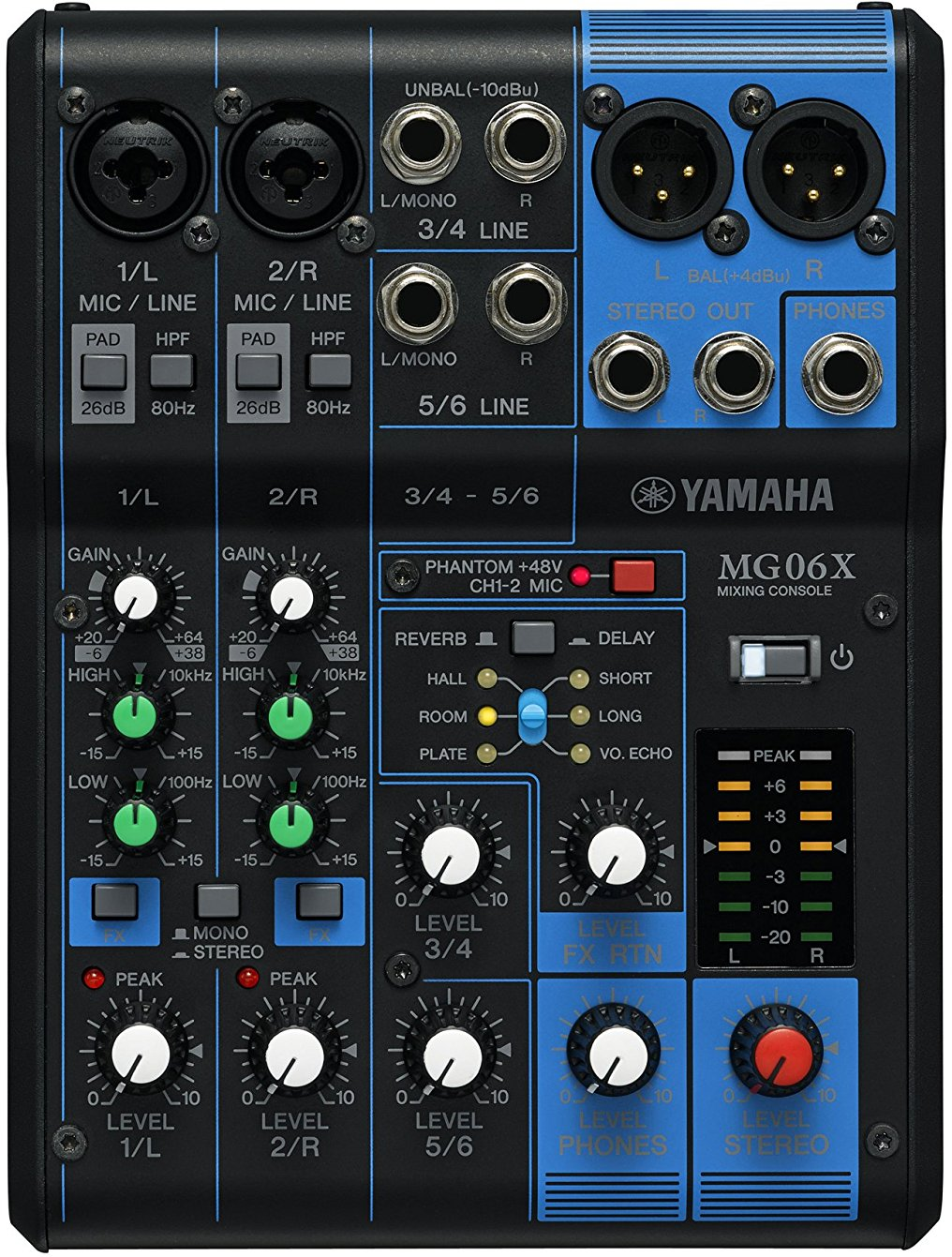 Master
Mic 1    Mic 2
Wireless
CD2 or
DVD
Wired Mic
Wireless Audio Technica Mic A
CD1 or
TV
Master
Center
CAUTION - Wired Mic is a source of serious feedback when left in cabinet. Set volume to 0 or switch off or use wired Mic. Yes Wireless Audio Technica Mic A is tied to wired Mic.
Volume Adjustments
TV
Adjust using Numark CH 1 Slider 
Usually on at 50%
DVD
Adjust using Numark CH 2 Slider 
Usually on at 50%
Microphone Wired & Audio Technica Wireless
Adjust using Numark Mic Slider 
Usually off at 0 because of wired mic, on is 50%

Microphones SR 40 PRO 2
Preset using YAMAHA Mixer Mic Level 1 & 2
Adjustment not needed
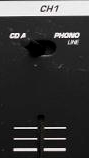 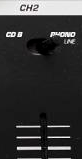 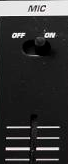 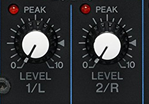 Room Equalization Settings
System has some frequency equalization abilities
To deal with room and less than optimal installations
Current settings must not be changed significantly
Numark Settings:
Treble +10 Max
Mid about 1 o’clock
Bass about 3 o’clock
YAMAHA Settings:
High +15 DB
Low about 2 o’clock
Room Echo
The only way to reduce room echo is to change speaker location
Power AMP
USE THIS TO CONTROL ROOM VOLUME
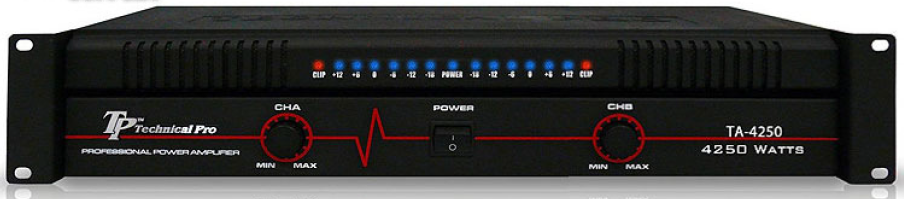 CH A & B must match: 9 to 11 o’clock
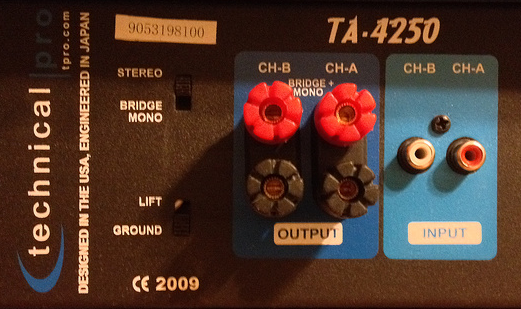 Input
CH A & B from
YAMAHA Mixer
Stereo
Output
Speakers Polarity 
Must Match
Lift
Caution: Do Not bridge. This can damage the speakers with excessive power.
NUMARK CD Mix 1
Input Mic: Wired & Audio Technical
Input CH 1: TV Cable Box
Input CH 2: DVD or external device
Output: YAMAHA Mixer
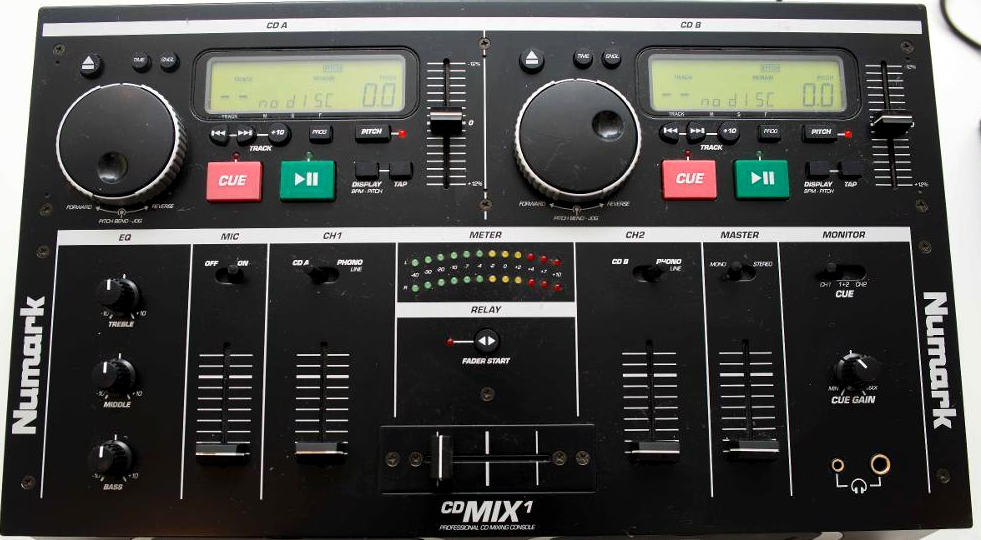 Treble +10 max

Mid 1 o’clock

Bass 3 o’clock
DVD
Phono 
Ch2: 50%
Stereo
Master 60%
Mic On
Mic: 50%
1+2
Gain 0
TV
Phono
Ch1: 50%
Fader
Center
Adjust so Meters are Full Green
For CD1 or CD2 select using the CH1 or CH2 switch
NUMARK CD Mix 1
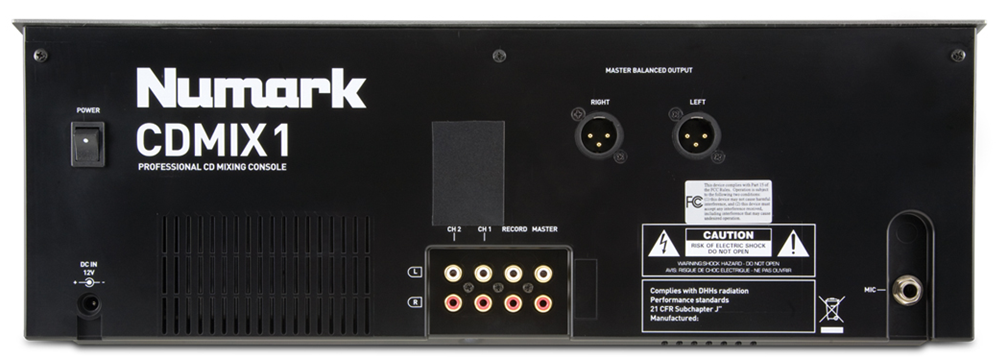 MIC: Wired & Audio Technica Wireless
CH1: TV Cable box
CH2: DVD or External Device
Master: YAMAHA Mixer
From Numark
CD Mix 1
MICs From
SR40 PRO 2
To
Power AMP
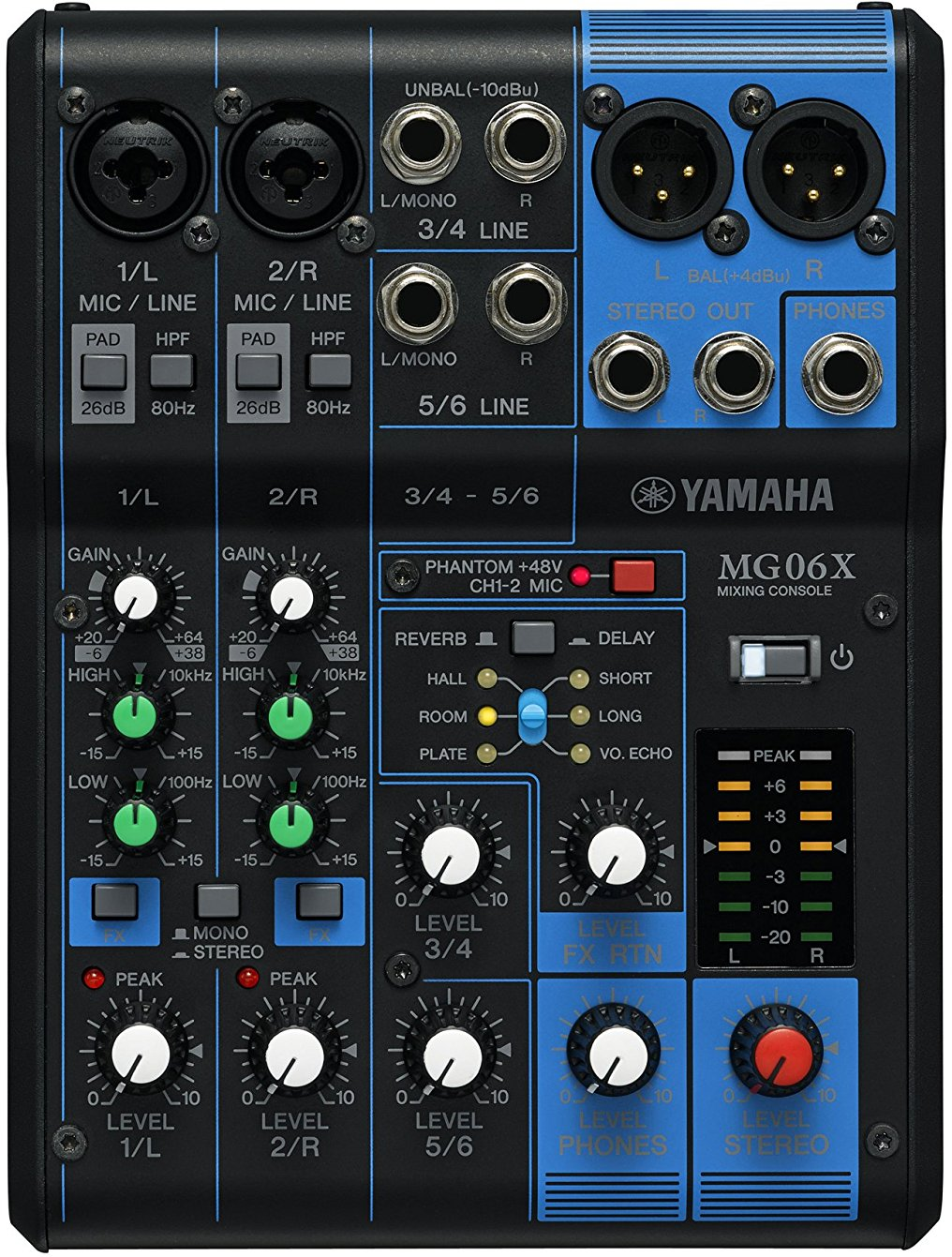 1/L & 2/R Settings MUST match
YAMAHA
Mixer
PAD 1 Up
PAD 2 Up
HPF1 Down
HPF2 Down
Red Button
Phantom Up for OFF
Gain 12 o’clock
High +15 DB o’clock
Low 2 o’clock
Power on / off
Meter Set -3DB all devices
Start with TV
Fx1 Down ON
Fx2 Down ON
Mono / Stereo UP
Master Volume 3 o’clock

Headphones 0
Mic Level 1 2 o’clock
Mic Level 2 2 o’clock
Fx Return Level 11 o’clock
Delay Down, VO. Echo
Level 3/4 2 o’clock
Level 5/6 0 Not Used
SR 40 PRO 2 Microphone 1 and 2
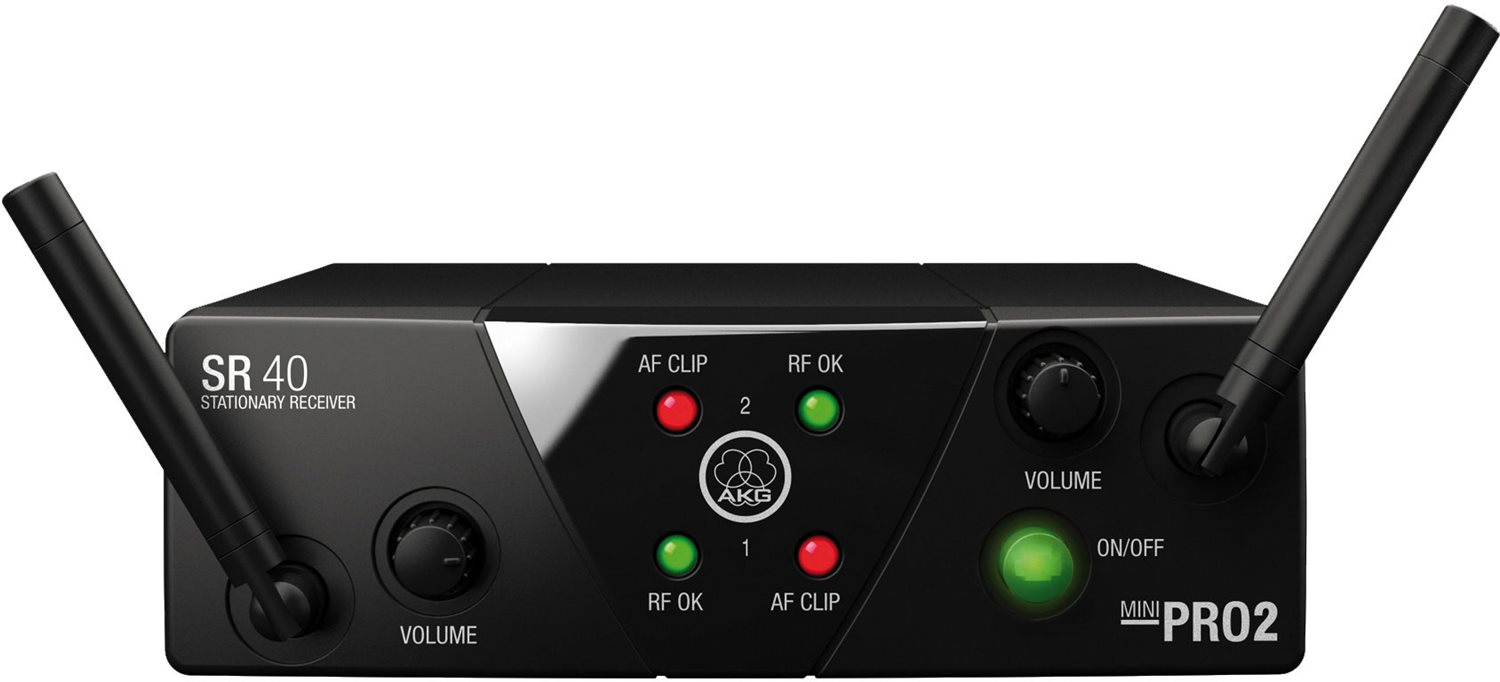 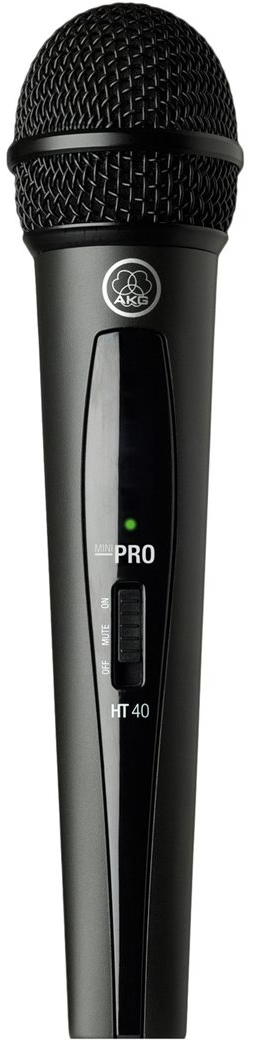 Goes to YAMAHA Mixer 1/L and 2/R
Power on/off
Level 1 - 12 o’clock
Level 2 - 12 o’clock
Level 1 and 2 settings must match
On
Mute
Off
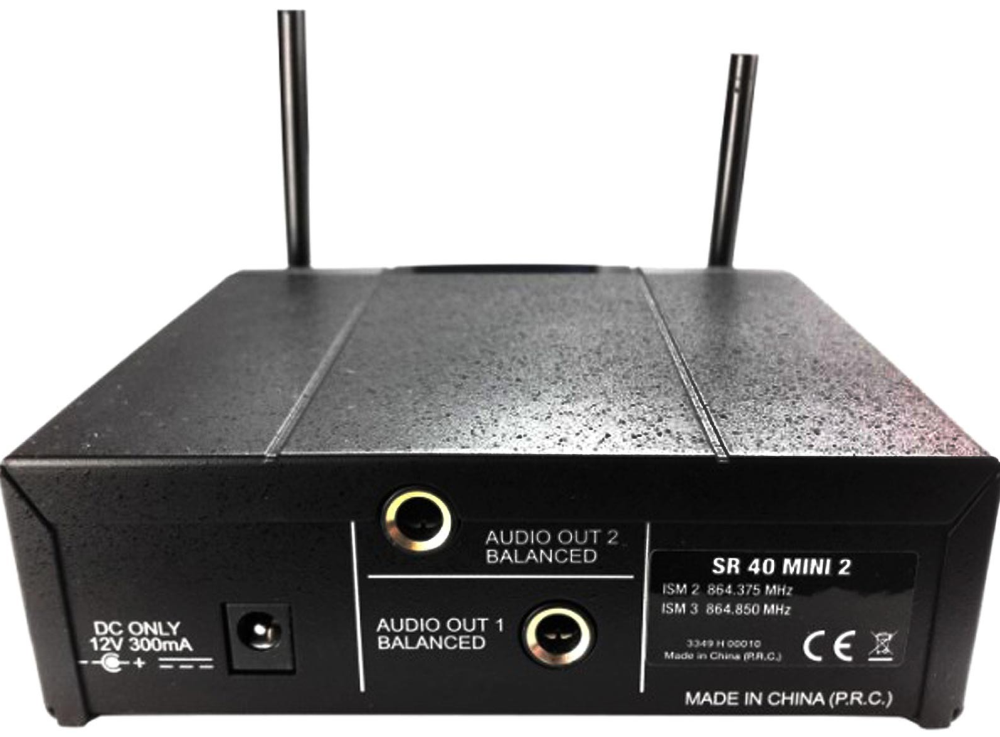 MIC has slide switch, Up is on Down is off

If green light does not go on and stay on with MIC on, replace batteries

Turn off MIC when done
YAMAHA 2/R
YAMAHA 1/L
Audio Technica Microphones A and B
Goes to NUMARK CD Mix 1 MIC input
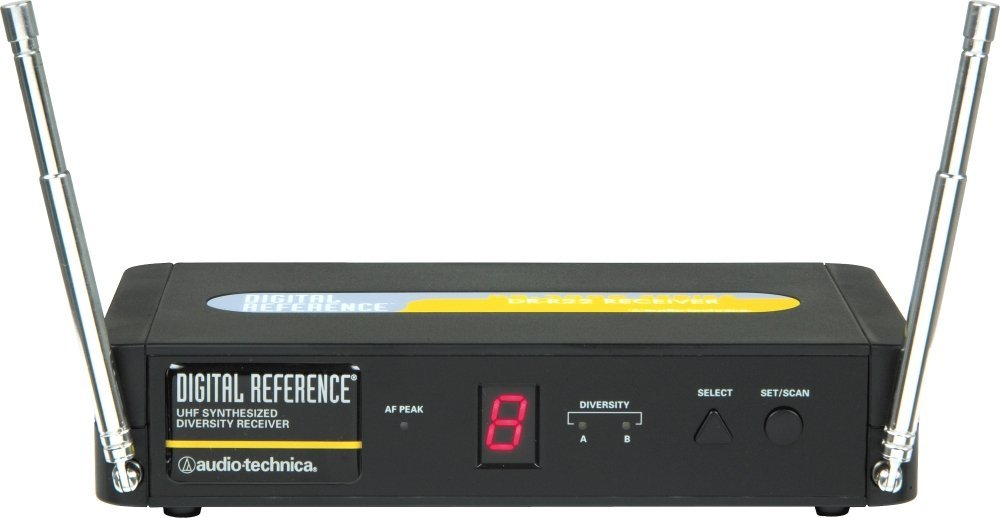 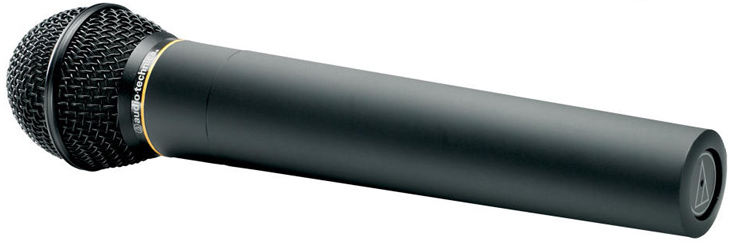 Push Power
MIC has button on bottom, press on press off

If diversity A or B light does not go on and stay on with MIC on, replace batteries

Turn off MIC when done
To NUMARK CD Mix 1
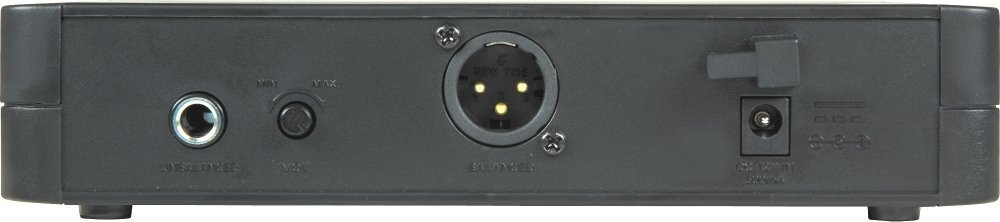 Audio Technica Microphones A & B
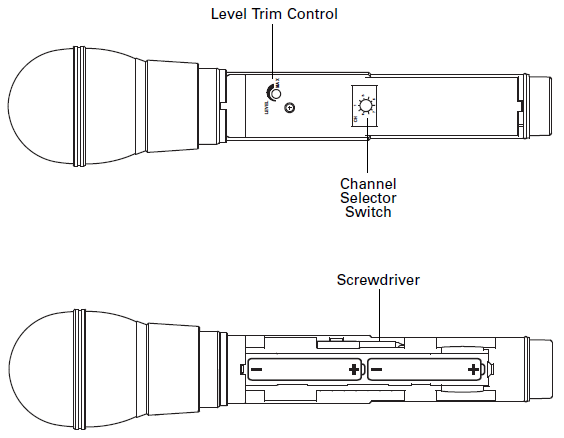 Speakers
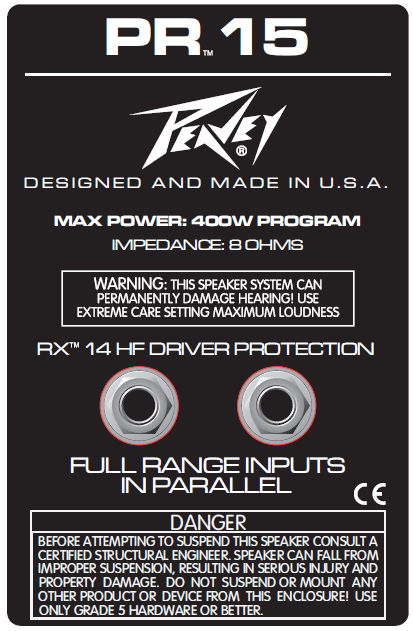 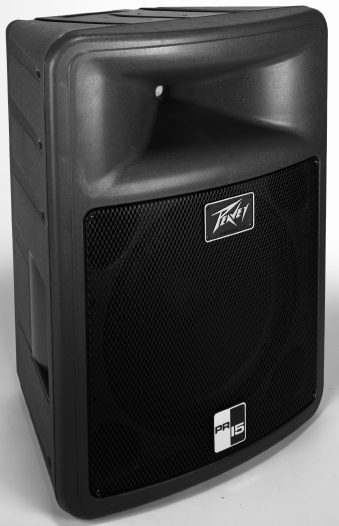 Sound System PowerTurn off when done!